Using the Kilgore College Library Online Resources
Psychology
Sociology
Social Work
Substance Abuse Counseling
Library Access 24/7
Did you know that you can do research without actually coming to the KC Library on campus?
You have access to our databases and ebooks:

	As long as you are currently enrolled at KC
       As long as you have Internet access
Randolph C. Watson Library Homepage
https://library.kilgore.edu
Randolph C. Watson Library Homepage
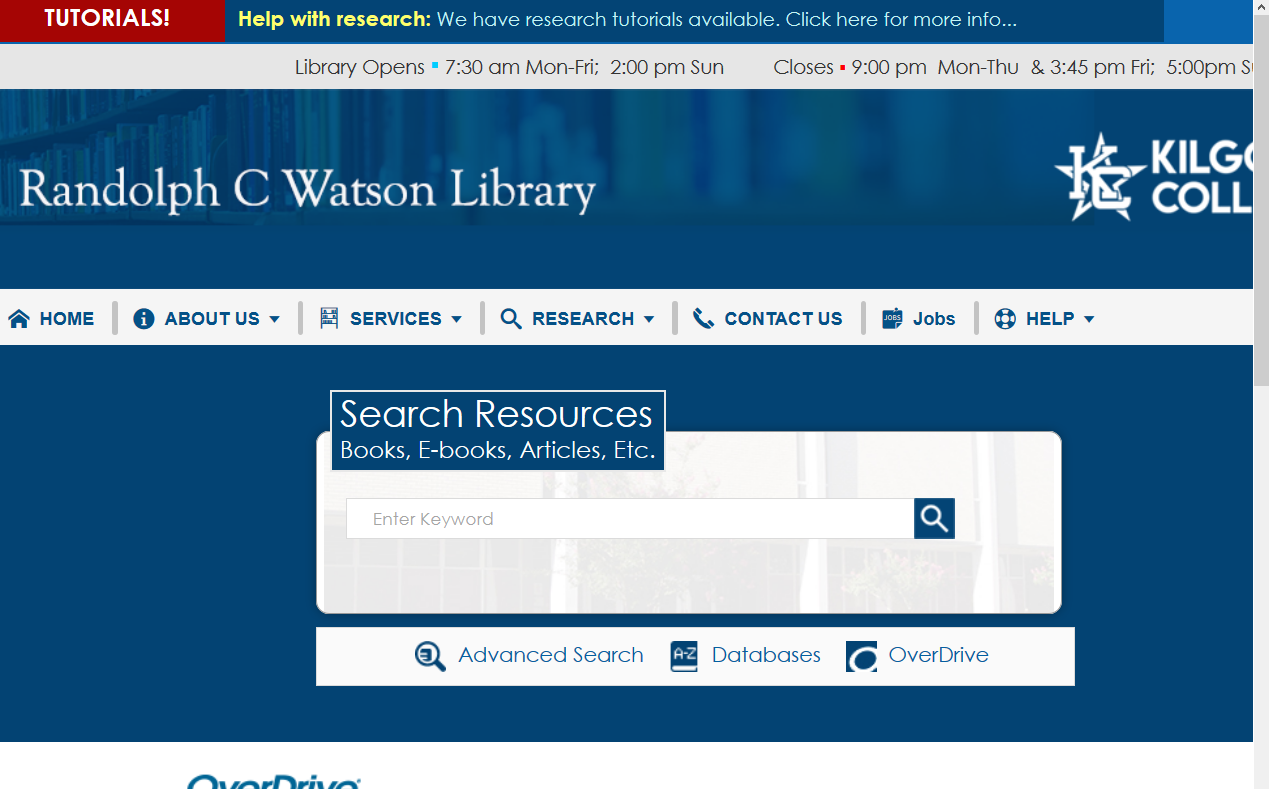 Logging in from Off-Campus
When logging in from off-campus, you will need a username and password.
		Username:  1st four of your last name, 1st 	four of your first name, last four digits of 	your KC ID.
		Password:	The word “Student” with a 	capital S and your 4-digit month and day of 	birth.
Off-Campus Log In
So, if your name is Sigmund Freud, your KC ID is 123456789, and you were born April 15,your login will be:
		KC ID:	freusigm6789
		Password:	Student0415
Student with a capital S
Your 4-digit month and day of birth
Finding Resources
Books
Ebooks
Enter search terms in the Search Resources box.  Click Search.
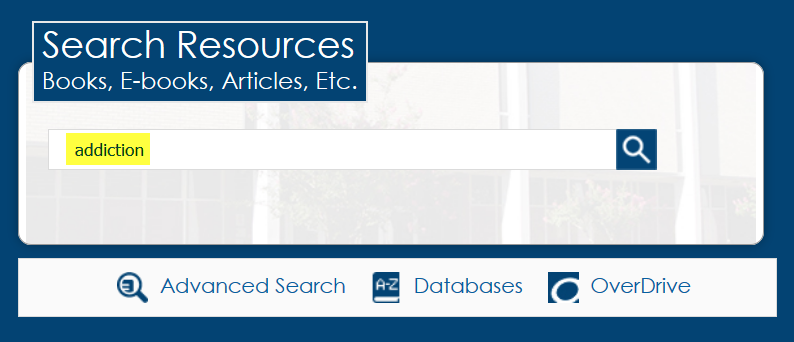 Click the magnifying glass or hit Enter
Enter search terms here
Click on Kilgore College and Bookto narrow the search.
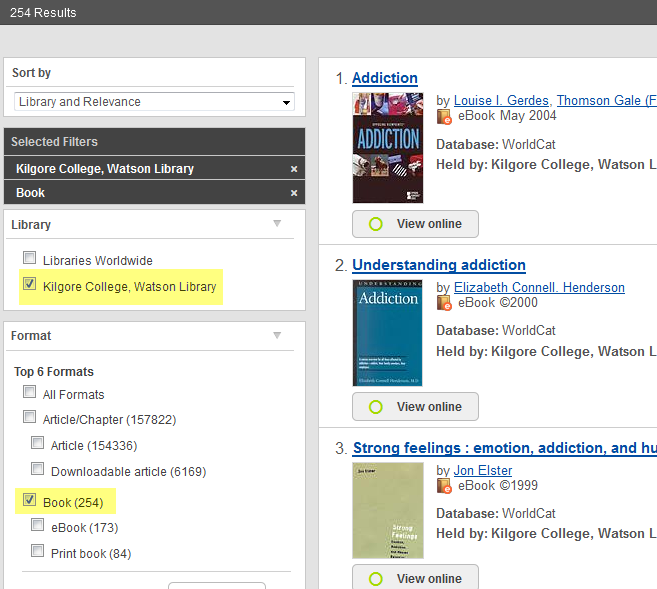 Click here
Click here
Books and eBooks
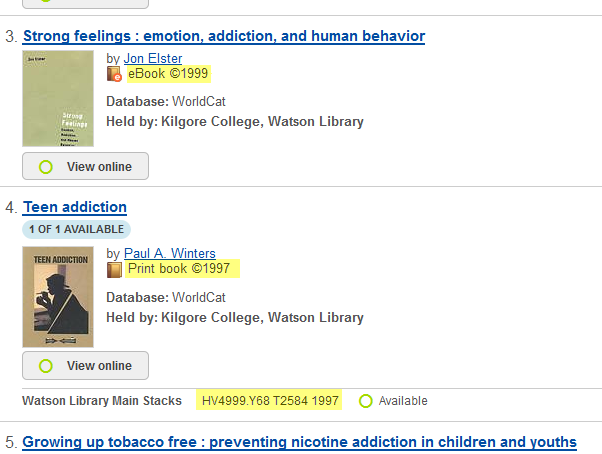 This is an eBook.  Read it electronically.
This is a print book.  Check it out.
Call numbers tell where the book is on the shelf.
Click View eBook to open the book.
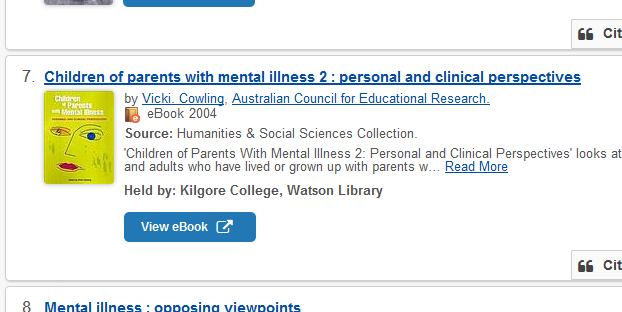 Click here
Click on Full Text to open the book.
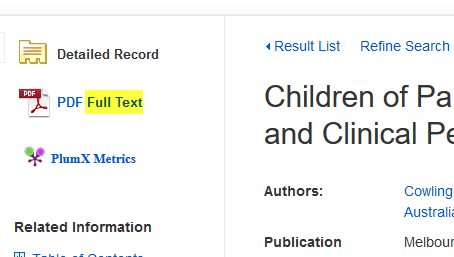 Click here
Click Search withinto open the search box.
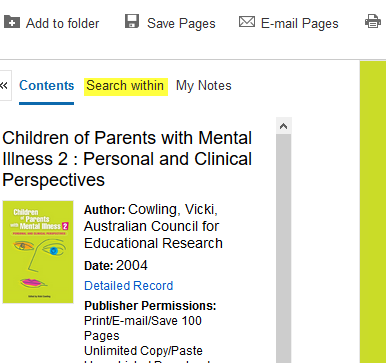 Click here
Enter search terms
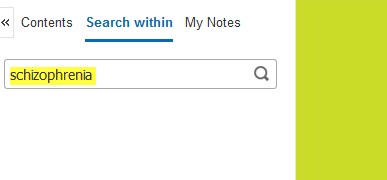 Enter search terms here
Click on the page numberto go to the page.
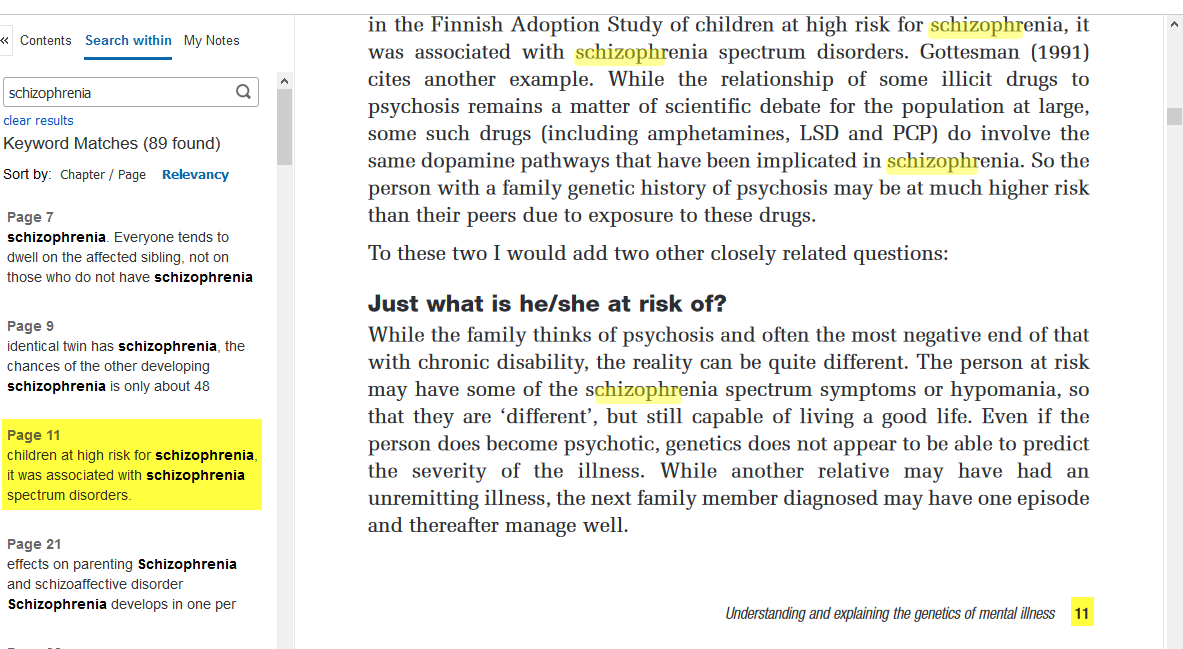 Page 11
Click here to go to the page
Page 11
Read
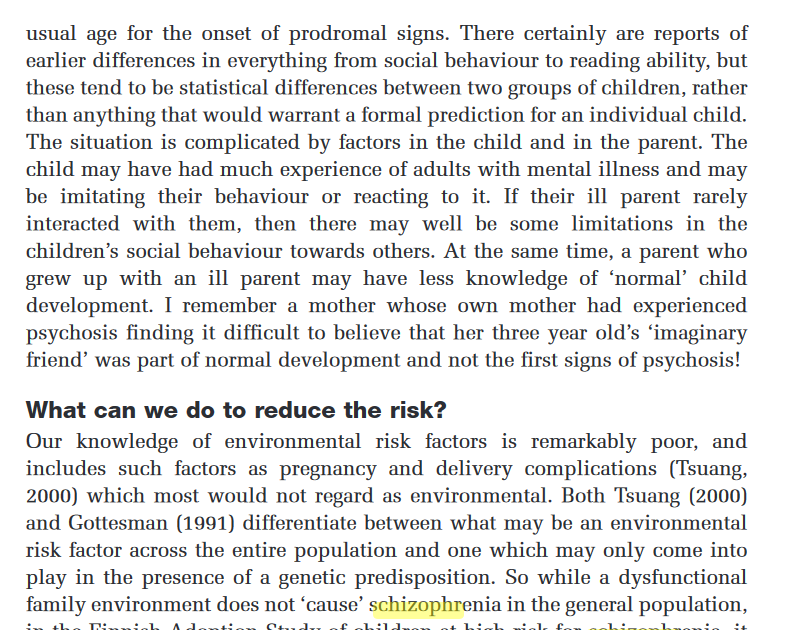 Click Cite to get thecitation information.
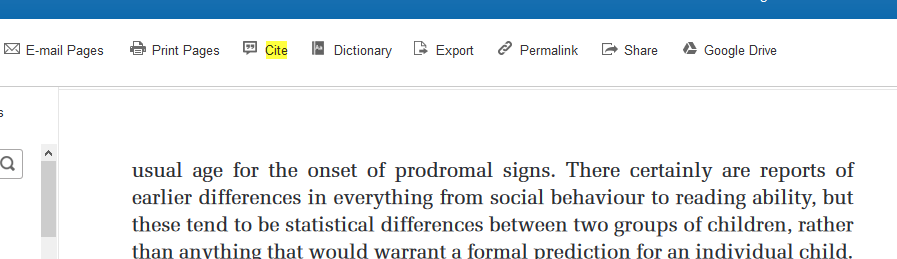 Click here
Scroll down to find your format. Copy and paste to your References page.
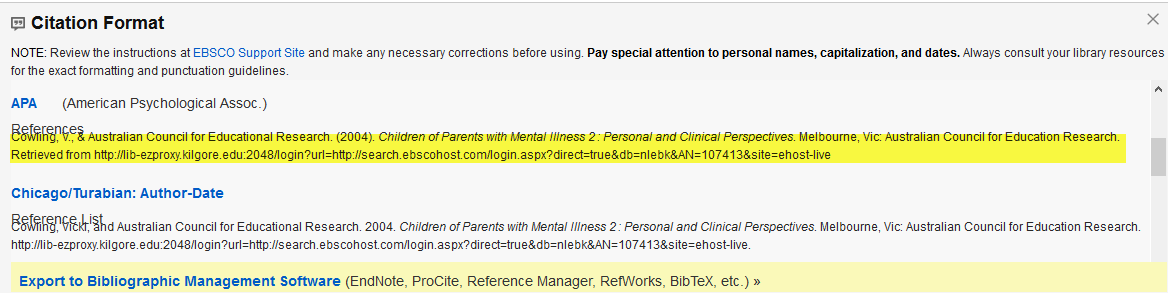 Be sure to get the right citation format!
Books
If you need something we do not have, you can request it through Interlibrary Loan.
Interlibrary Loan takes time, so don’t wait until the last minute!
Remember the citation information!
Use the Cite feature under Tools.
Use APA style to format your citations.
APA is short for Publication Manual of the American Psychological Association
APA is often used for research in the sciences
See the APA tab in The Little Seagull Handbook
Why Use a Database?
Anyone can create an internet site.
It can be true.
It can be fake.
You have to verify internet information.
	Who is the author?
	Does the site want to provide information, or sell 		something?
	When was it last updated?
Databases
Provide thousands of articles from journals, newspapers, or books.
The information is more accurate.
Many articles are peer-reviewed.
Your instructor may prefer database articles to internet sites.
Databases for research
Psychology and Behavioral Sciences
Psychology Collection
JStor
Academic OneFile
Academic Search Complete
Searching specific databases
The database you use will depend on the type of research you want to do.
Some databases are subject specific.
If you don’t find what you need in one database, try another.
Click on Databases
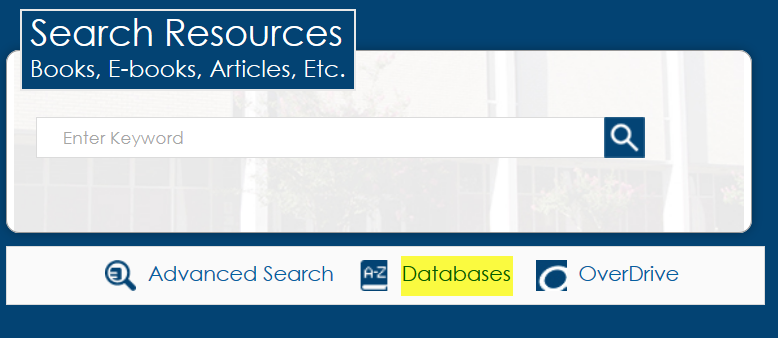 Click here
Click Social & Behavioral Sciences
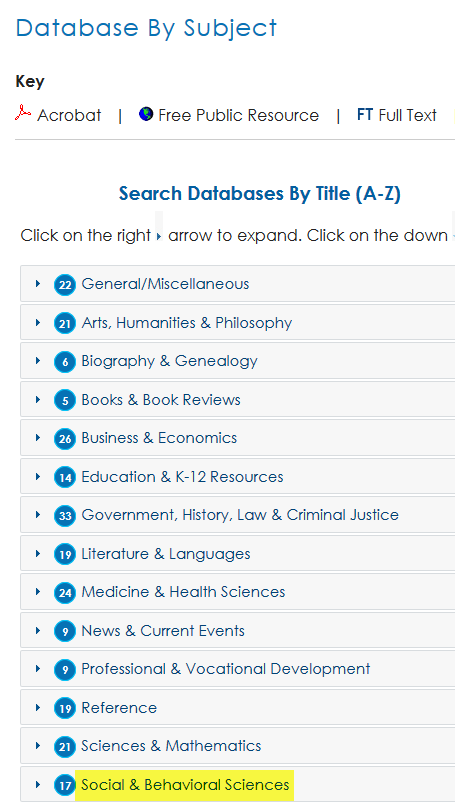 Click here
Scroll down and click Psychology & Behavioral Sciences Collection
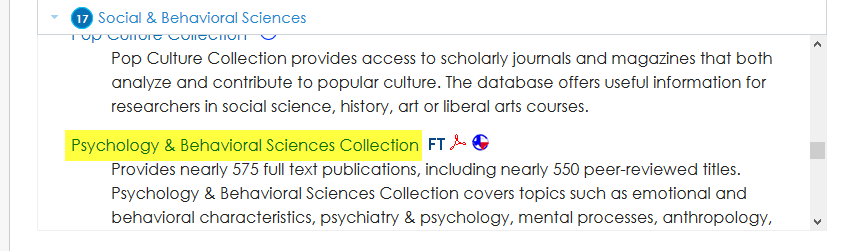 Click here
Use this bar to scroll
Enter search terms. Check Full Text. Search.
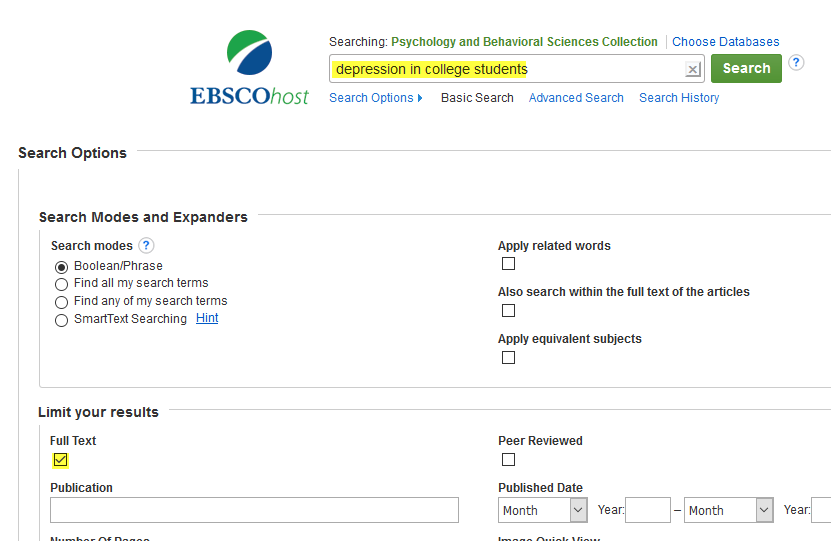 Enter search terms here
Click here
Click Full Text to view article.
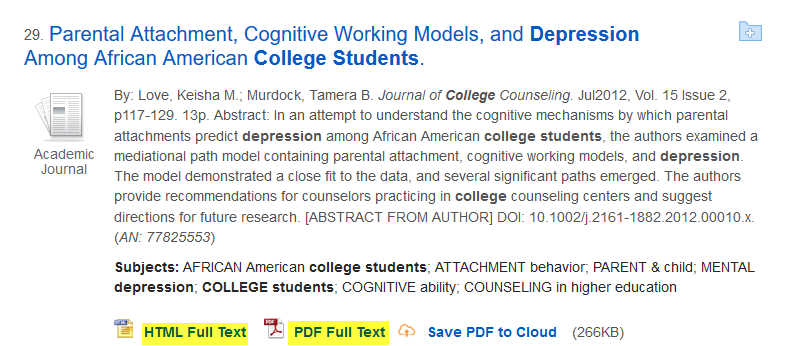 Click here for HTML. An HTML means someone has typed the article into the database.
Click here for a PDF.  PDF means someone has scanned the article into the database.  It will look the same as it does in the actual journal.
Read
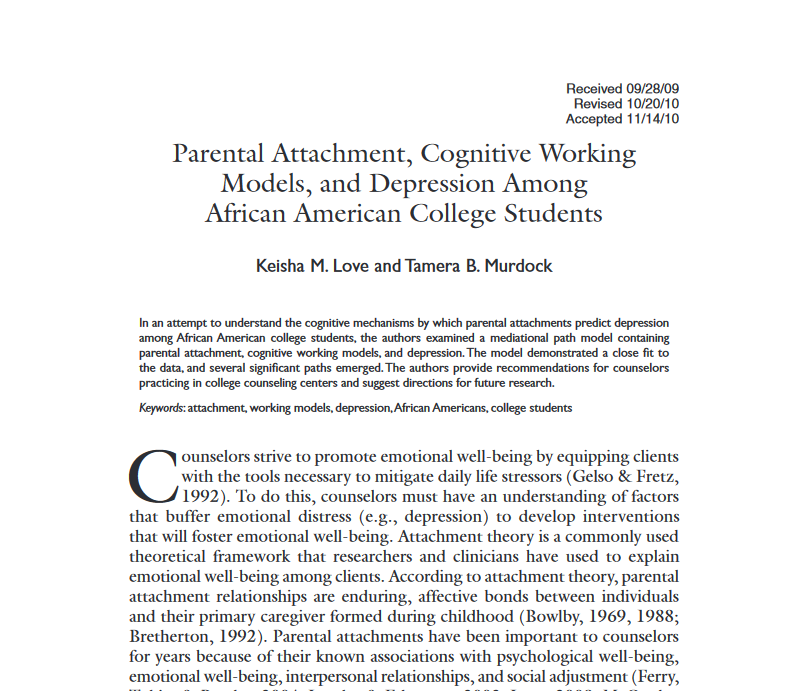 To get the citation, click on the Cite icon on the right side of the page.
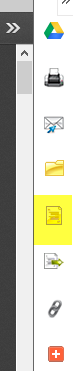 Click here
Scroll down to the required format.
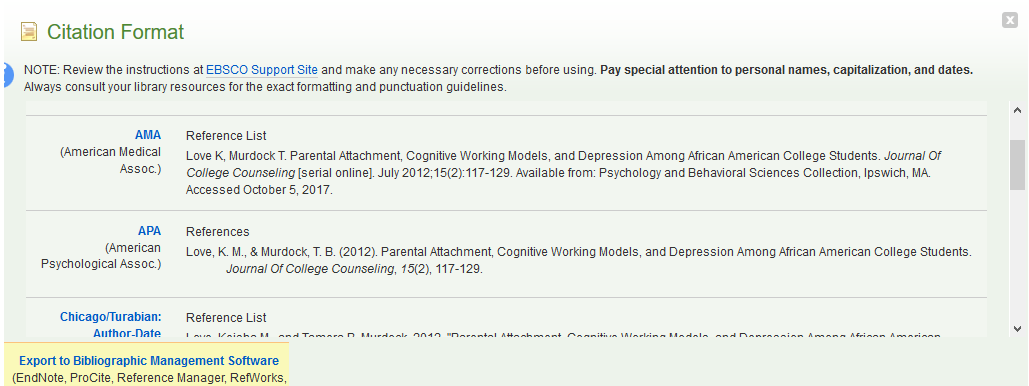 Use the citation format required by your instructor.
Psychology Collection
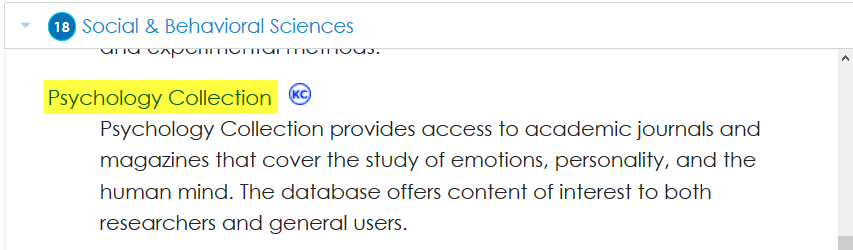 Click here
Enter search terms and hit Enter.
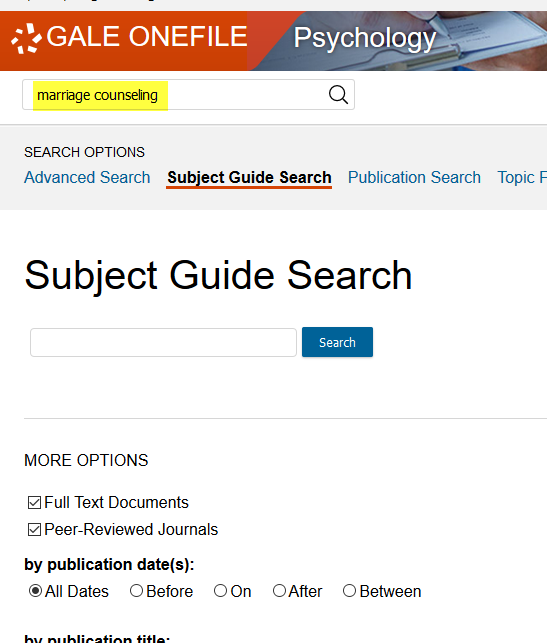 Enter search terms here
Click here
Click here if your instructor requires peer-reviewed articles
Select Academic Journals
Click here
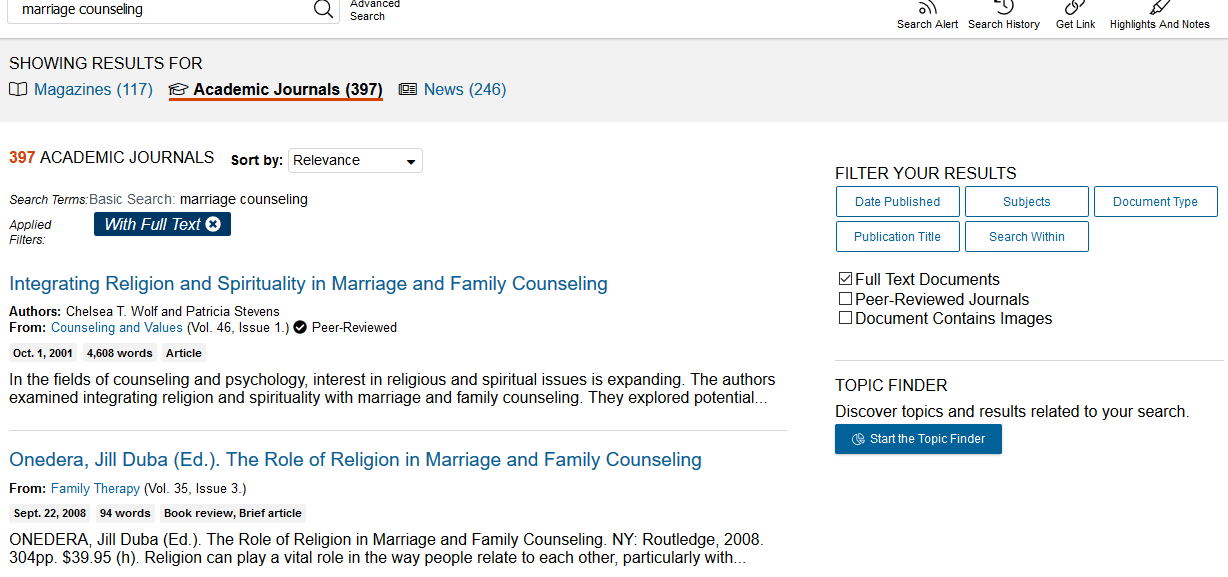 Click on title to view article
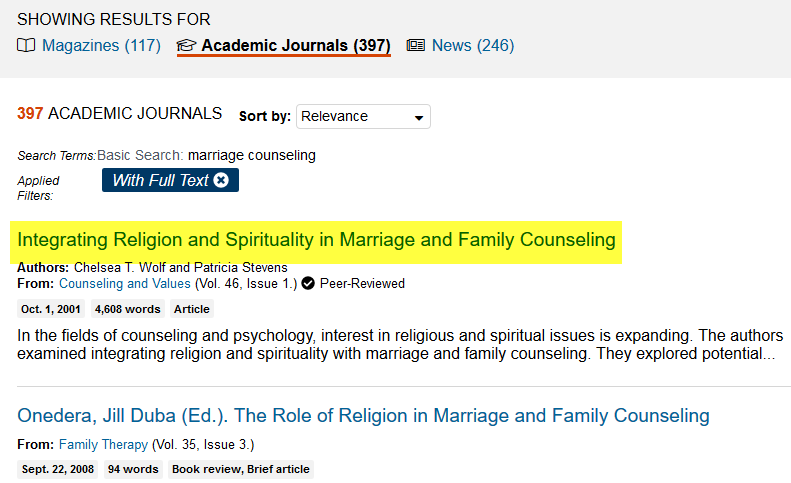 Click here
Read
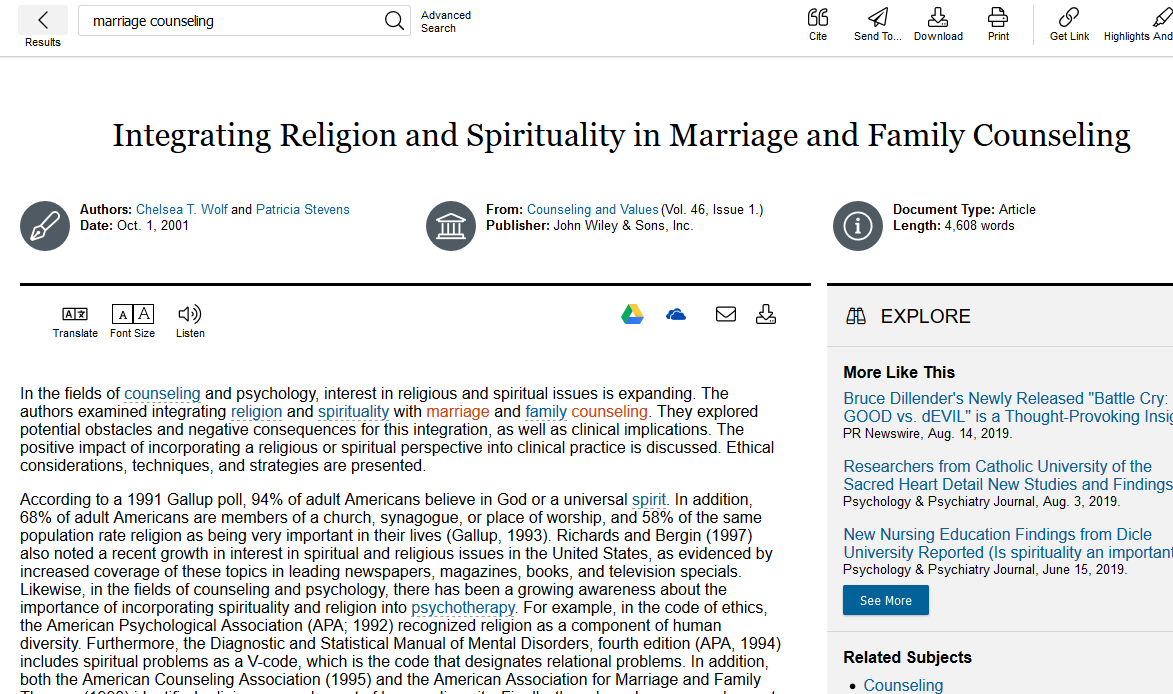 Click on Cite iconat the top of the page
Click here
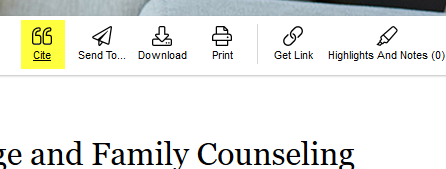 Use the arrow to selectthe required citation format.
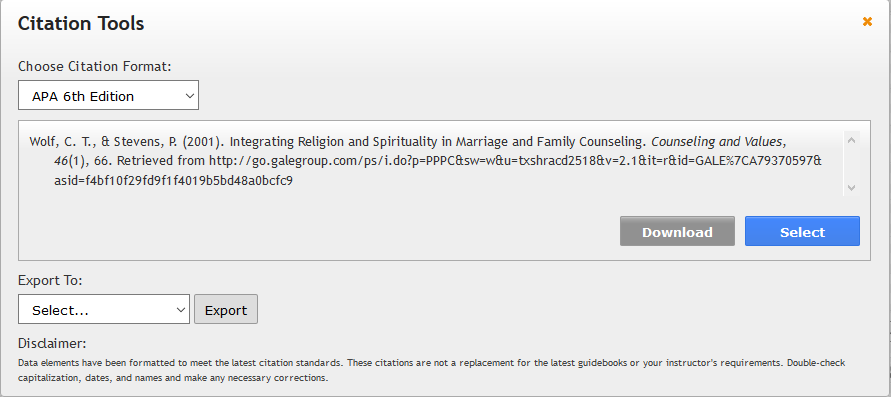 Click the arrow
JStor
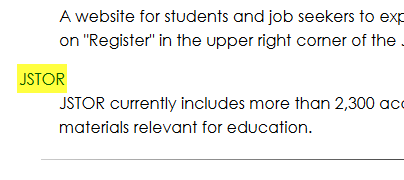 Click here
Enter search terms and hit Enter
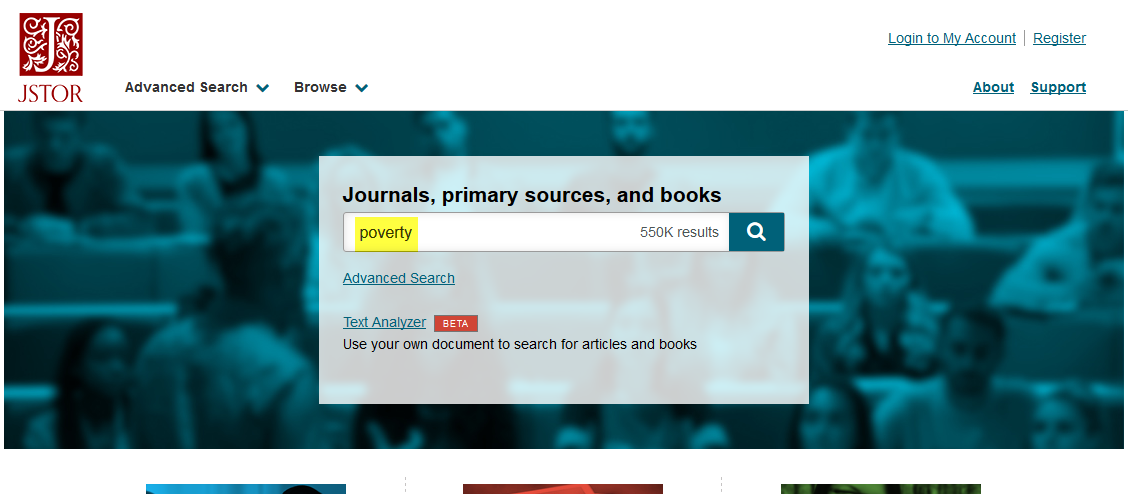 Enter search terms here
Click on a title to view the article.
Click here
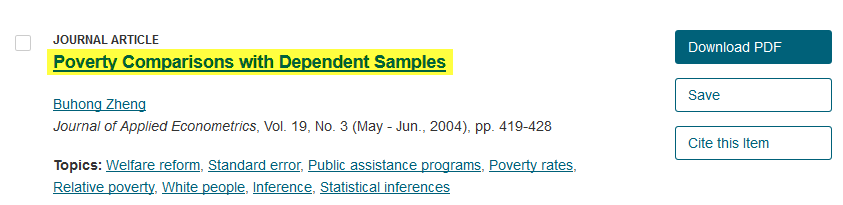 Read
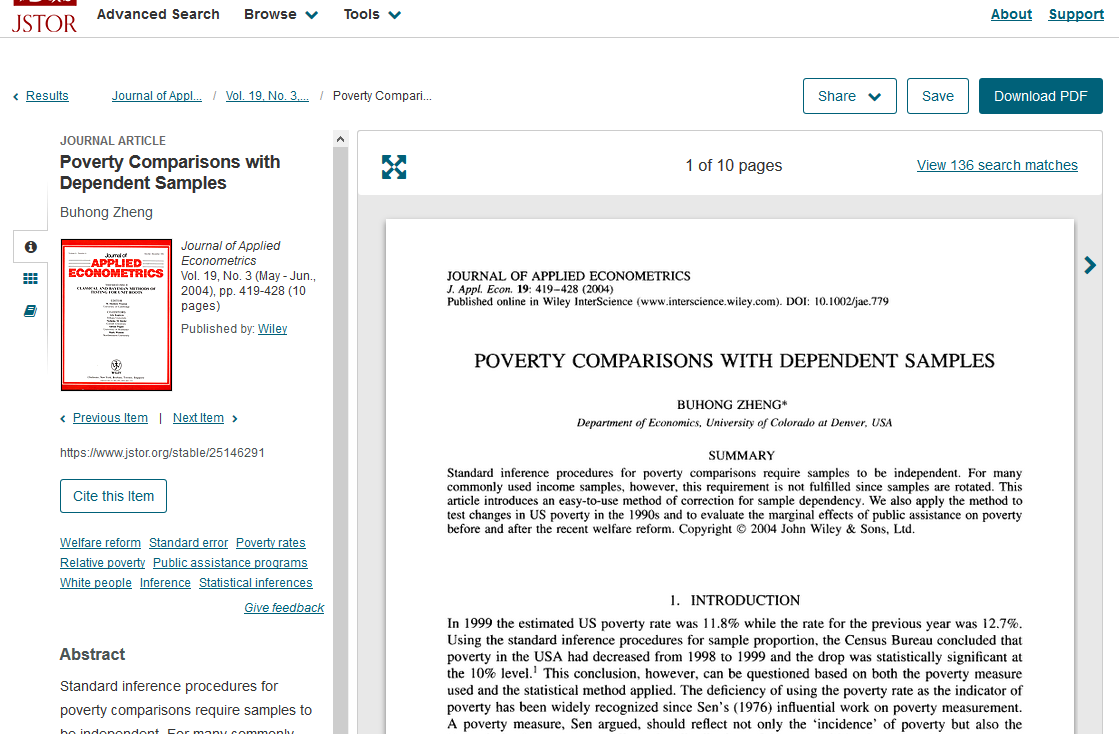 Click on Cite this Item next tothe article, to get the citation.
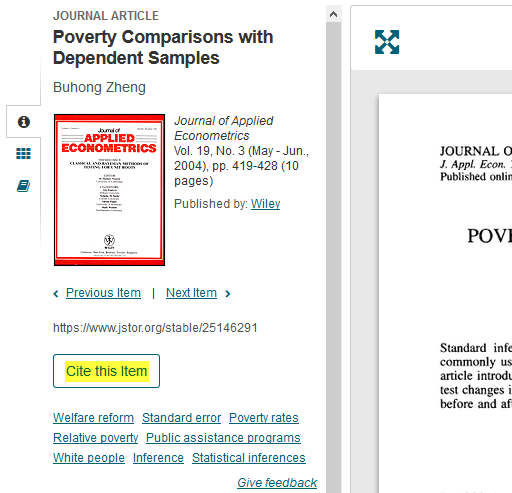 Click here
Use the correct format.
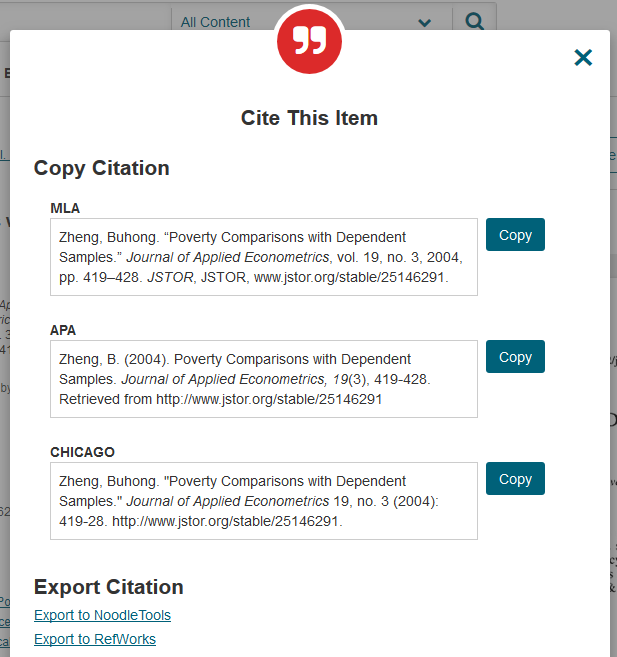 Academic OneFile
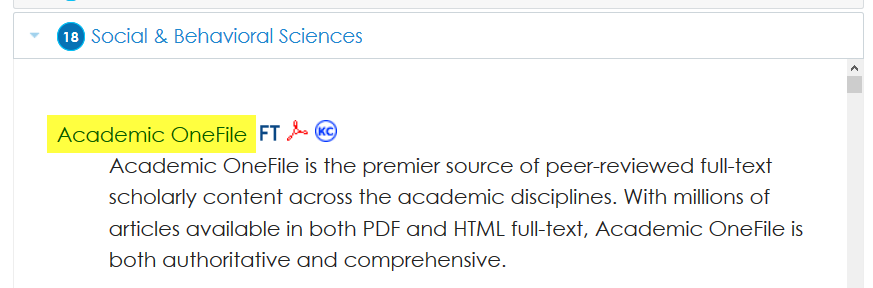 Click here
Enter search terms and select Full Text. Search.
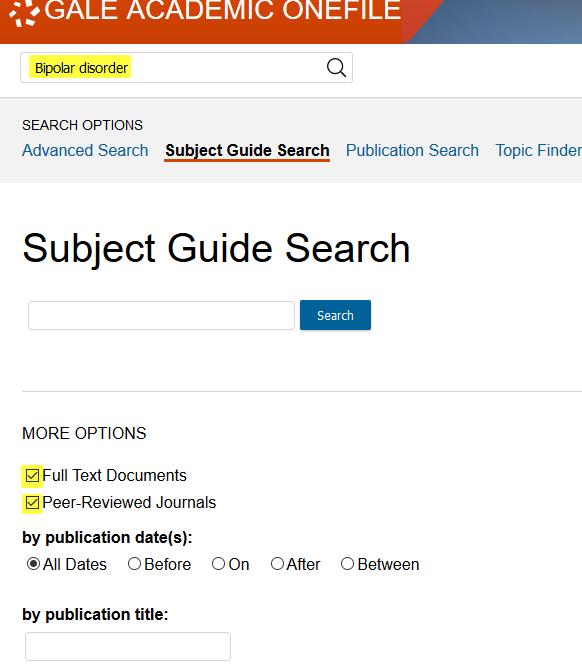 Enter search terms here
Click here
Click here if your instructor requires peer-reviewed articles
Click on title to view article.
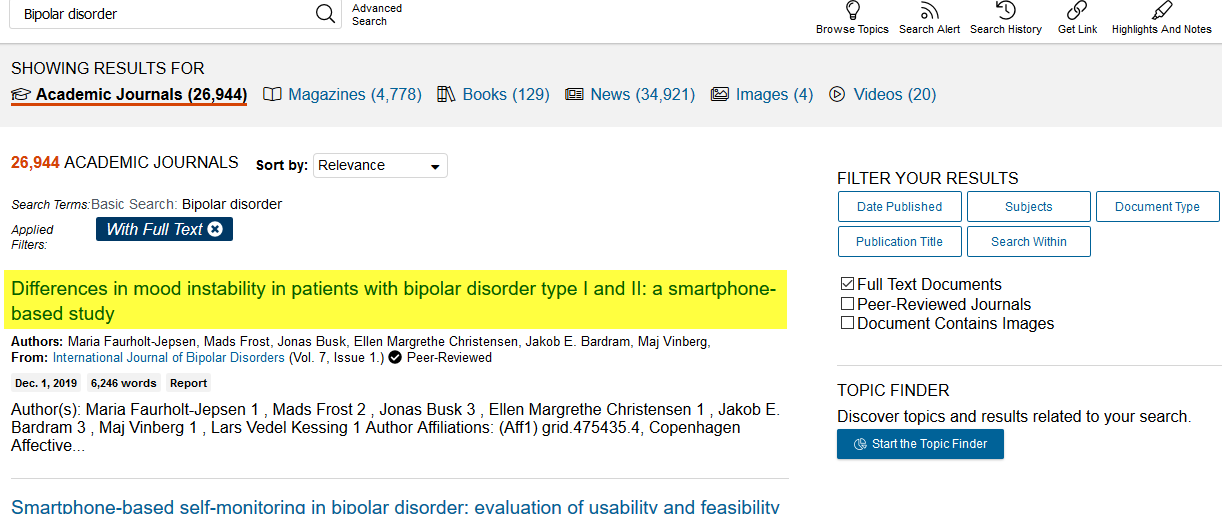 Click on the title
Read
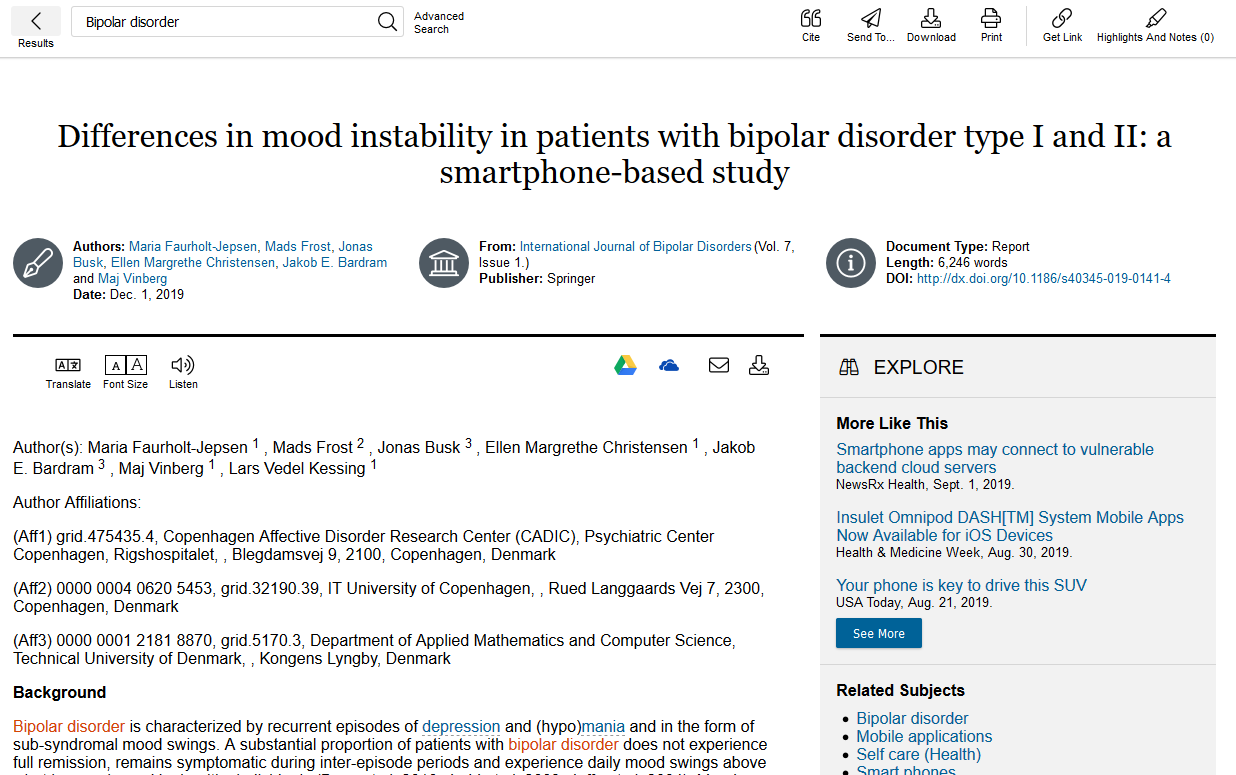 Remember the citation!
Click the Cite Icon
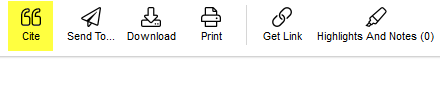 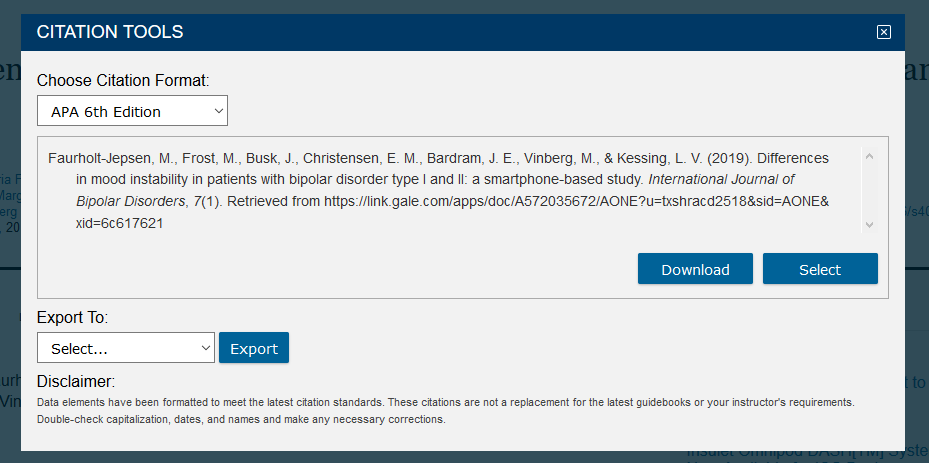 Click on the arrow to change the format
Click on Academic Search Complete
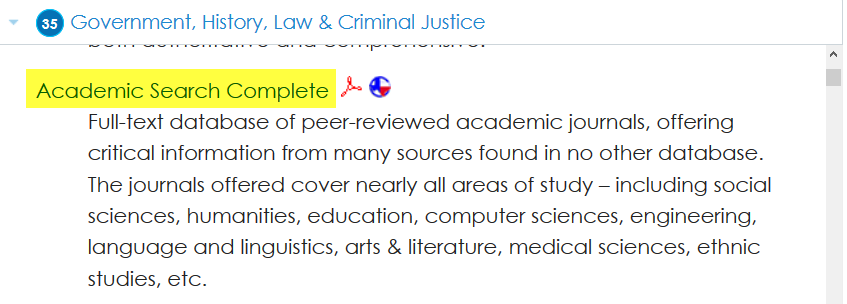 Click here
Type in your terms.Remember to click on Full Text.
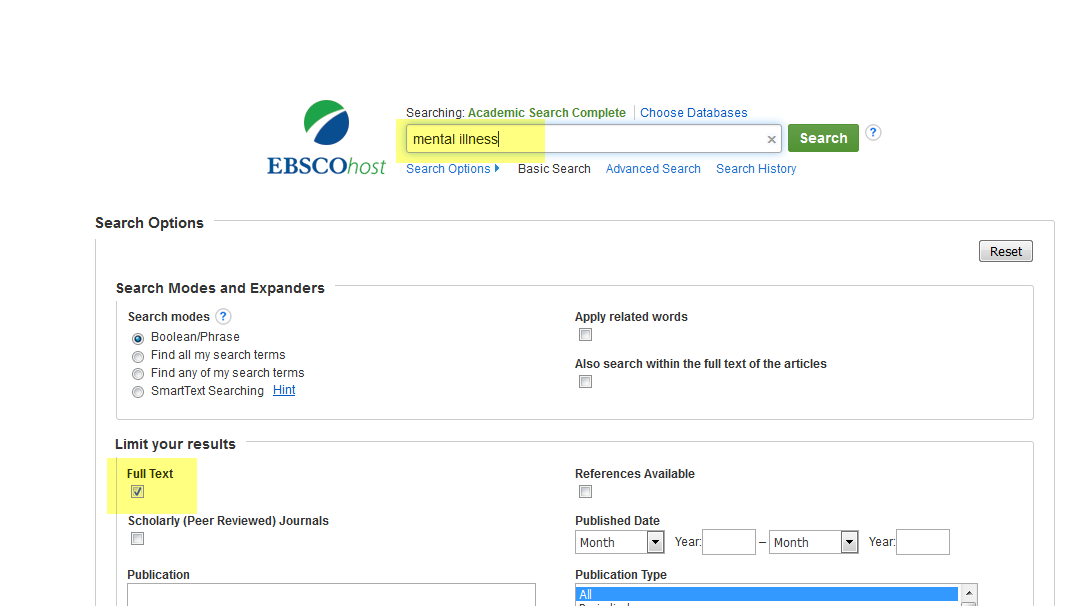 Enter Search terms
Click here
Results
[Speaker Notes: This is an overwhelming number of articles!  Let’s try narrowing the search.]
Narrow the Search by Adding Terms
Narrow the search by adding terms.
[Speaker Notes: This is still a lot of information.  Let’s narrow some more.]
Even Narrower
Add more search terms.
[Speaker Notes: Use the word “and” as a limiter.]
Click on Full Text to read an article
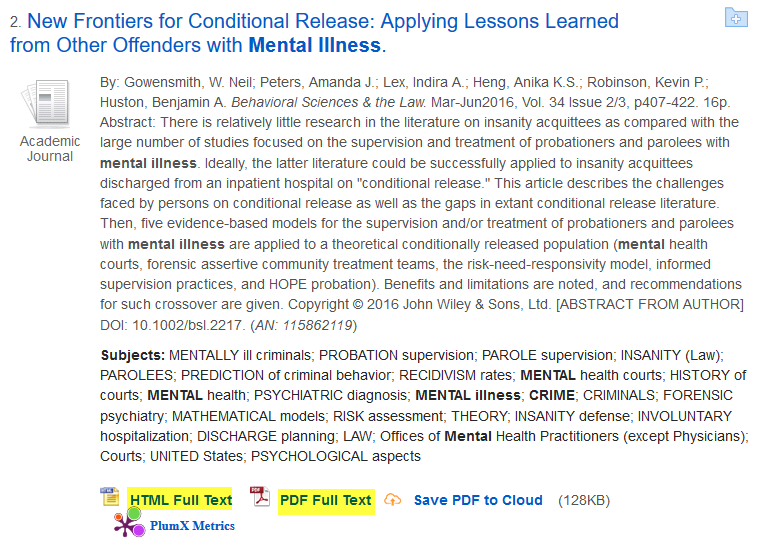 Click here for PDF.  PDF has been scanned into the database.  It will look the same as the actual journal.
Click here for HTML. HTML has been typed into the database.
Read
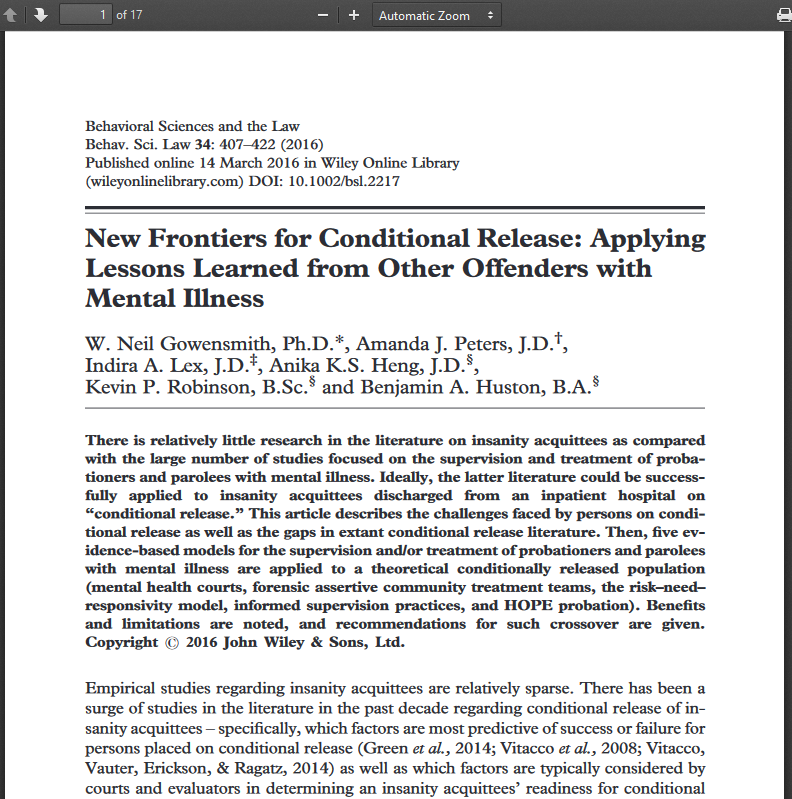 If the article is a PDF….
The article has been scanned into the database and will appear the same as it appears in the print journal. One big difference is that a PDF will have page numbers, while an HTML does not.
Don’t forget the citation!
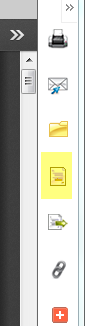 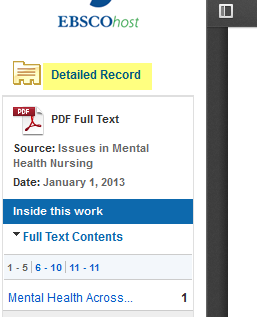 Use the Detailed Record to create your citations.
OR
Click on Cite icon.
Scroll down to APA
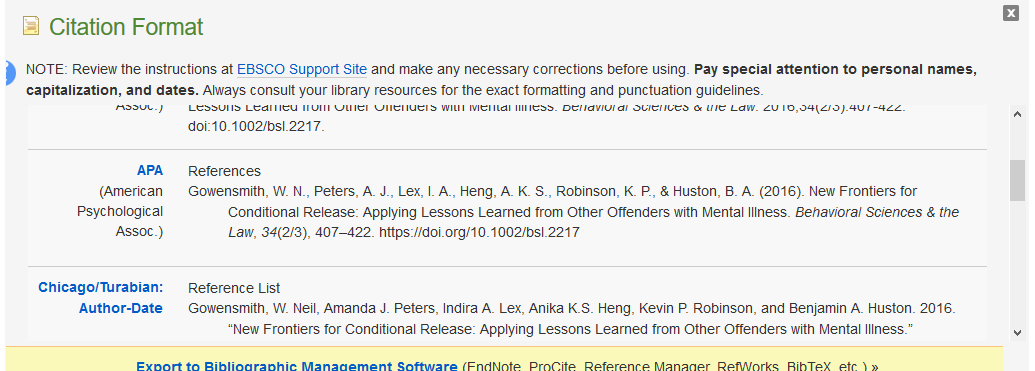 Citations
Each time you use someone else’s words or ideas, you must provide a citation to give credit to that person.
As you type your paper, you will use an in-text citation, using the last name of the author of the article, and the page number, if given, in parentheses.  Ex.: (Logan 214)
For each citation, you will provide a corresponding bibliography.
If You Need Help with Research
Call the KC Library and speak to a librarian.
Come to the KC Library and speak with a librarian.
Use the Ask-A-Librarian email service from the home page.
Ask-A-Librarian
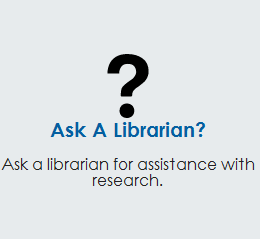 Click here
Ask-A-Librarian
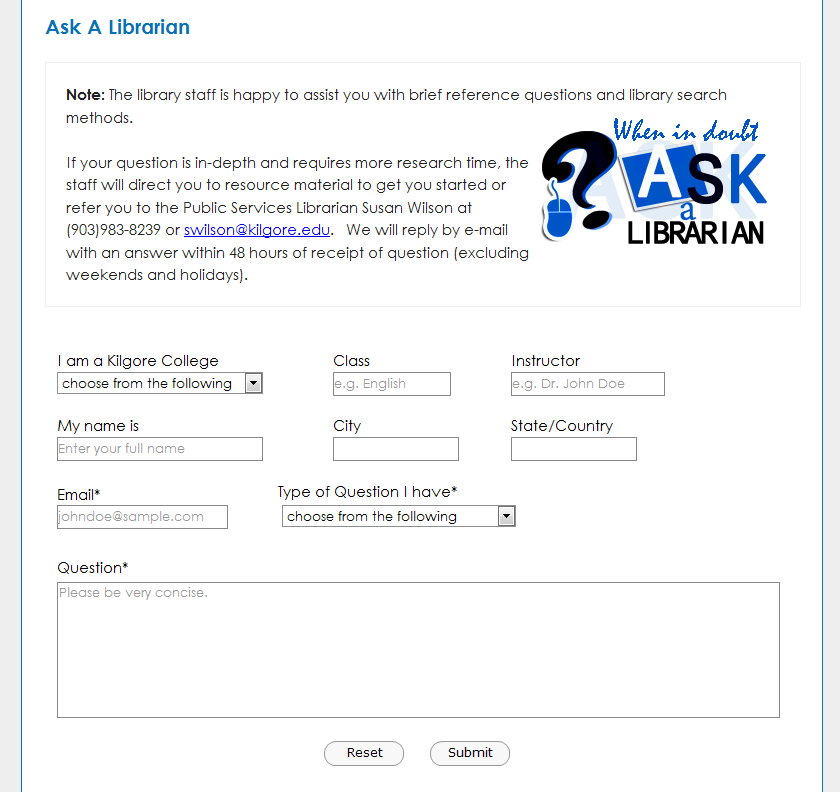 Fill in the boxes
Click to Submit
Ask-A-Librarian
We get back to you as quickly as possible.
If it is a night, weekend or holiday, you will have to wait until the next working day.
We won’t do the work for you, but we can point you in the right direction.
Recommend a database
Suggest changes in search terms
Quiz
What is the email reference service called?
When can I access the databases?
What is the purpose of a call number?
What is an electronic version of a book called?
What is a reason to use databases instead of an Internet search?
Good Luck!